Drones for Teaching: Taking Fieldwork to a (Literally) Higher Level
Keith Landa, Purchase College SUNY
Expanding availability of drones (UAVs, UASs)
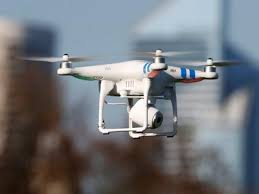 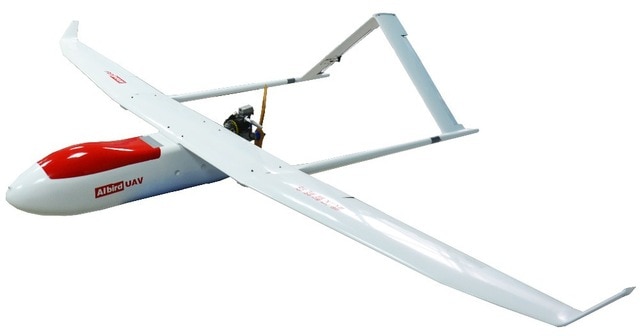 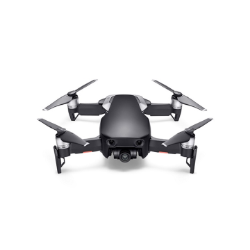 “Hot” consumer item in recent years
Decreasing price
Increasing capabilities
Cameras and other sensors
Educational uses of drones
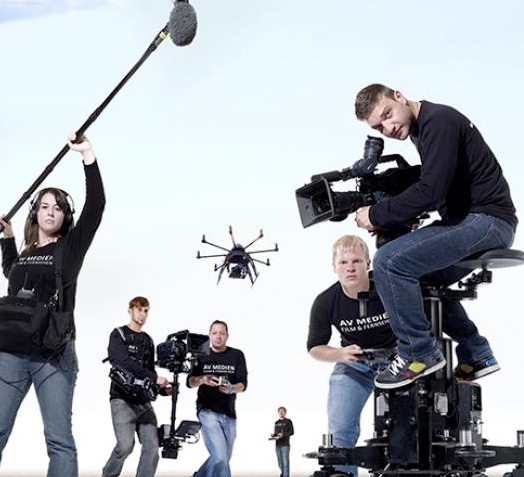 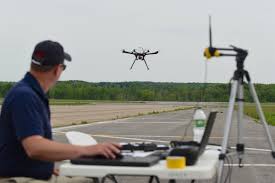 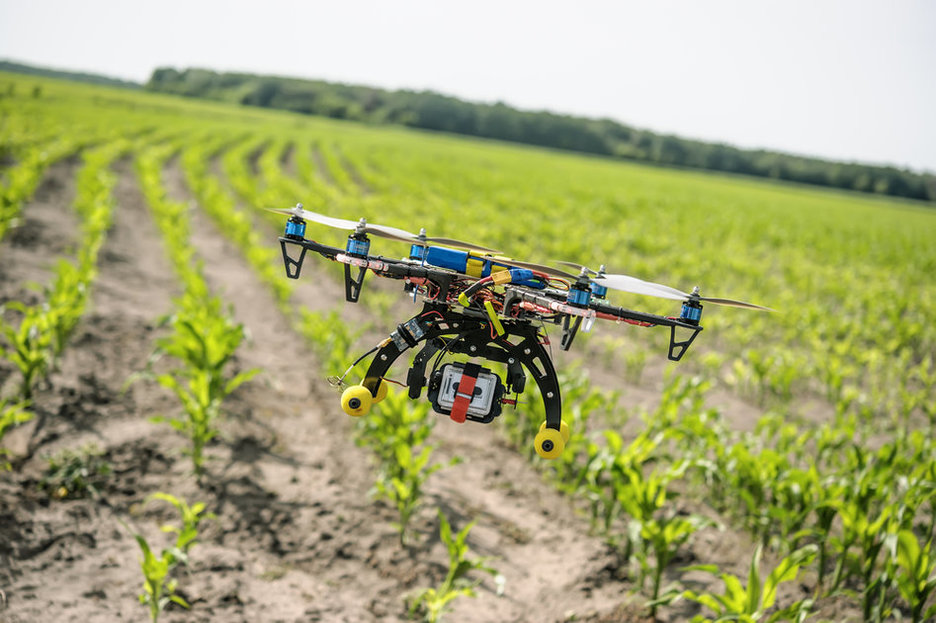 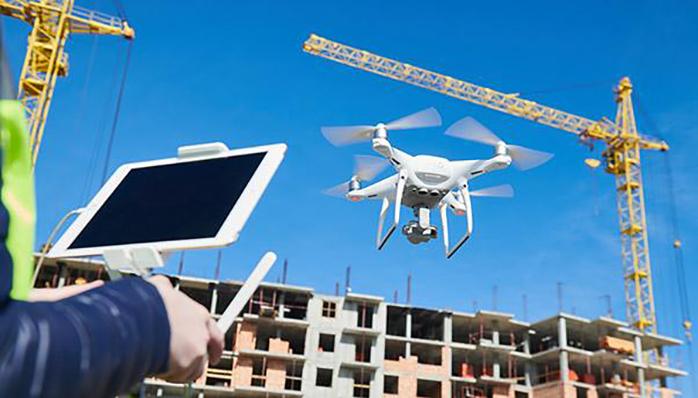 Aeronautics
Robotics
Coding
Civil engineering
Construction
Campus facilities
Agriculture
Archeology
Wildlife ecology
GIS
Geology
Filmmaking
Dance
Theater
ENV 2720 Geology
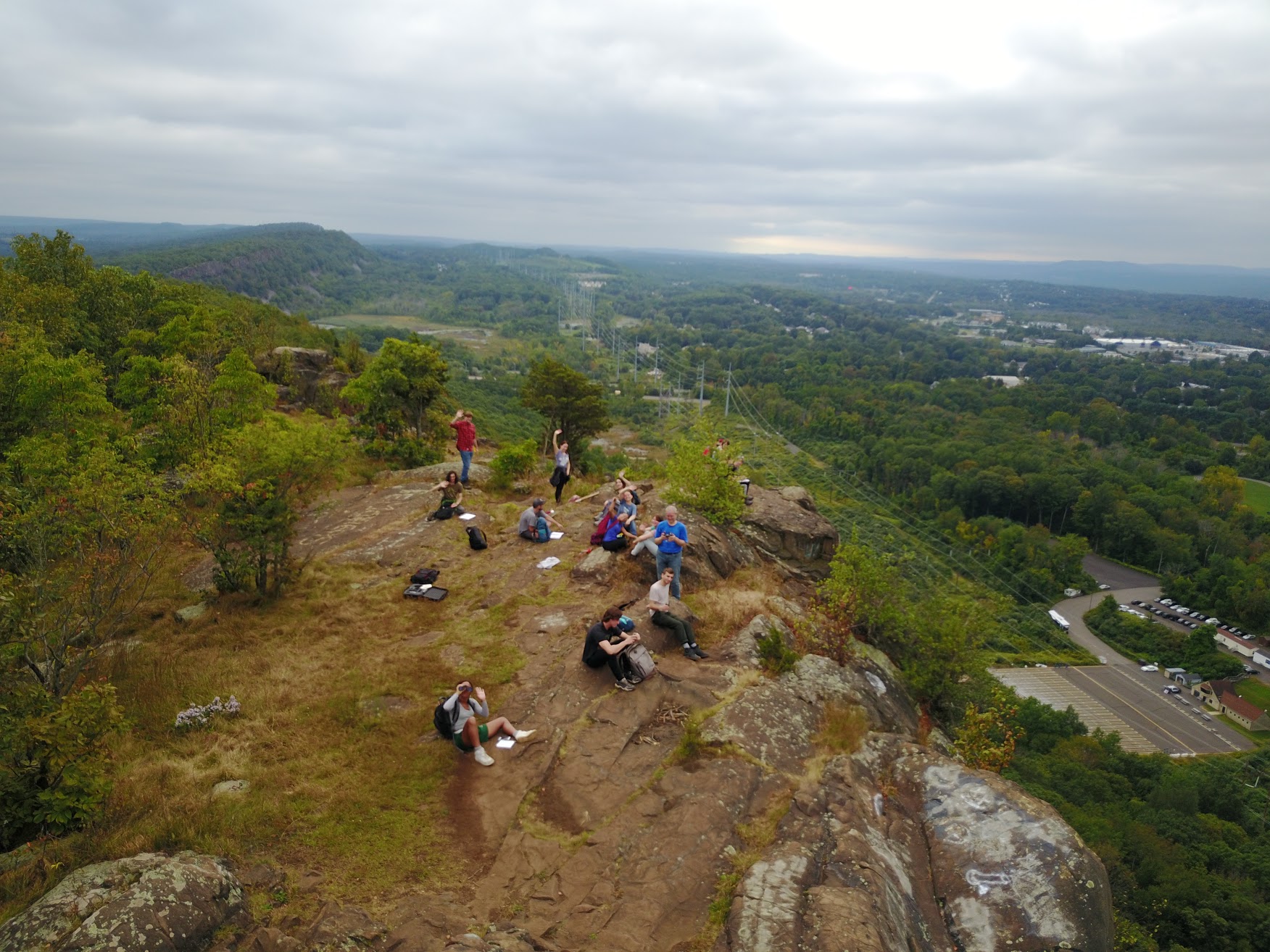 “Sophomore-level”
ENV majors
Fall 2016
Lecture / lab course
Field component important
How to use drones to support fieldwork?
The drone we’ve been using
Quadcopter
Gimbal-mounted camera
Controller
Battery packs
Flight times
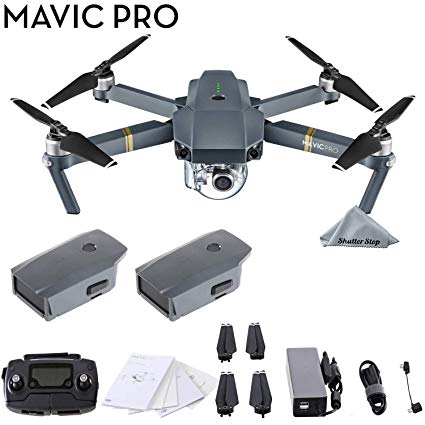 Field study of formations and landforms
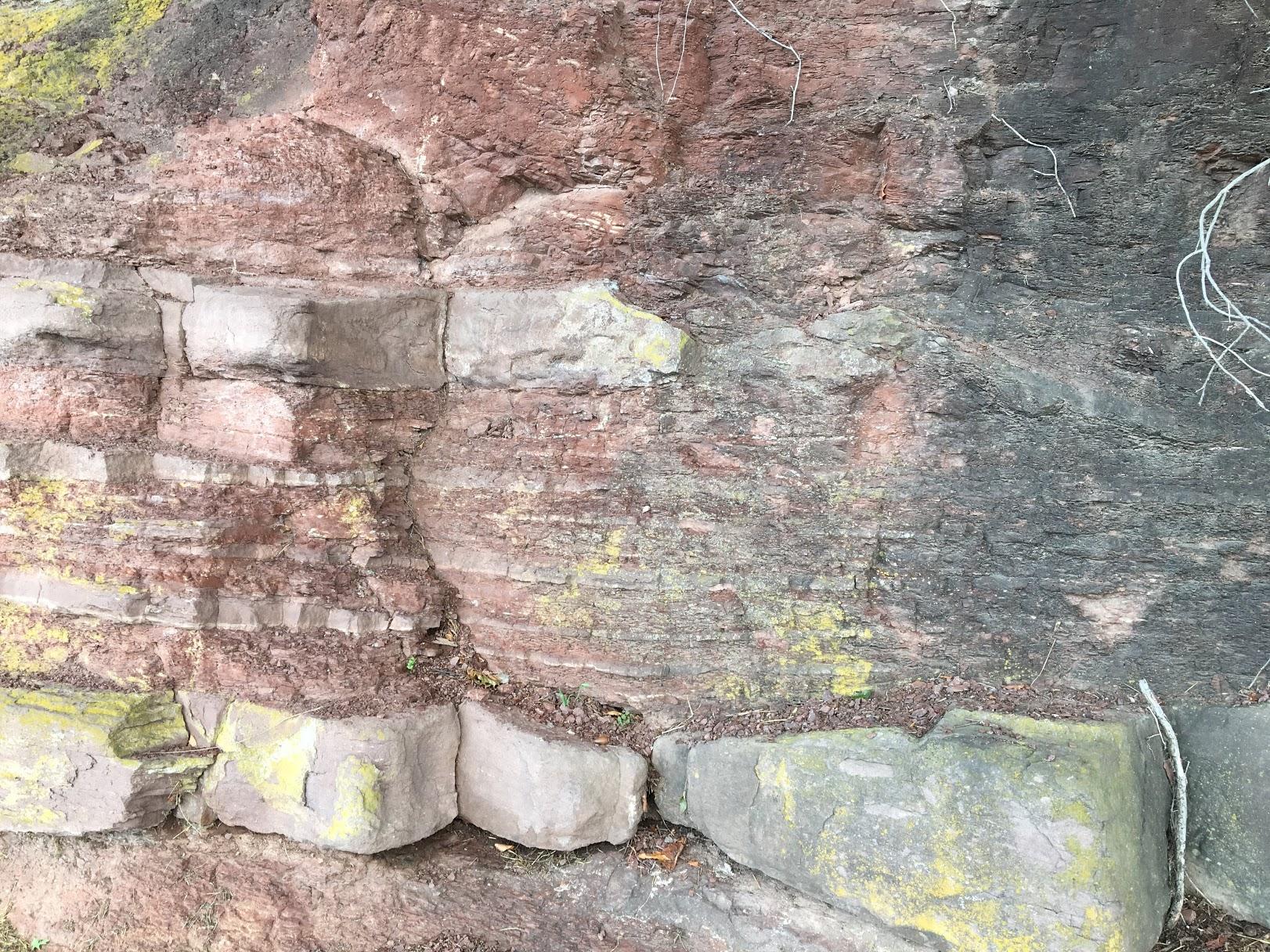 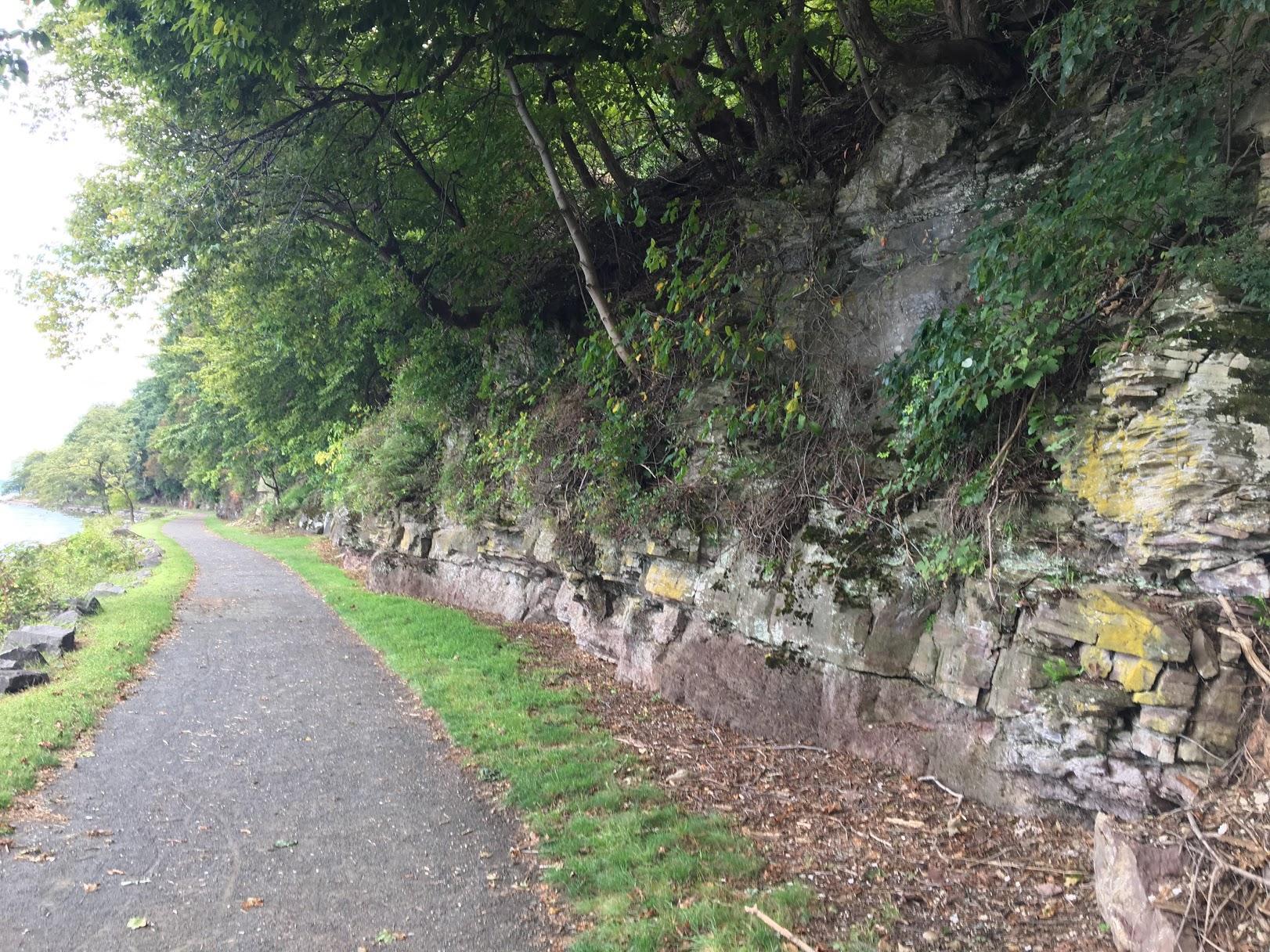 Accessibility issues
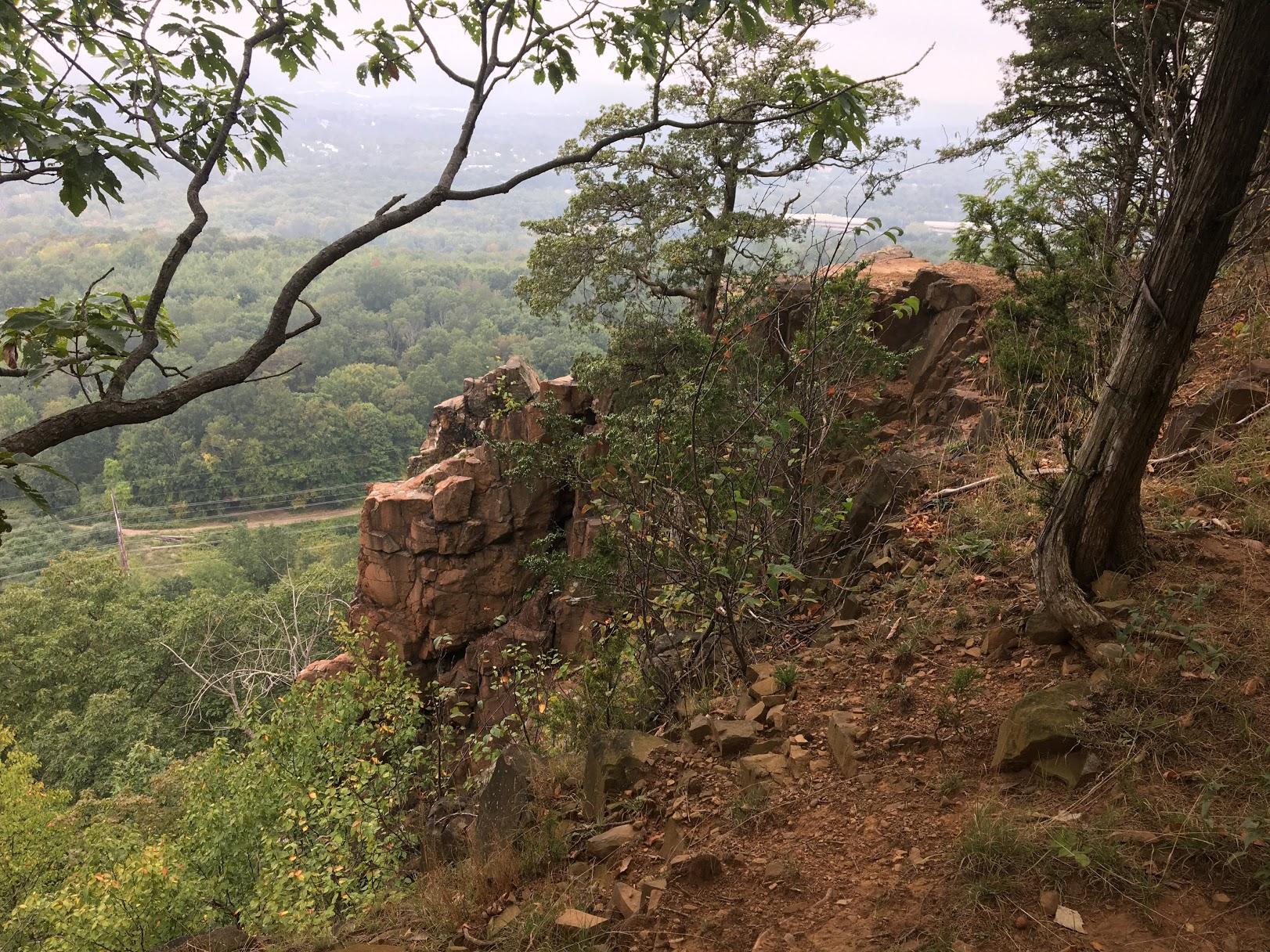 Unique perspectives
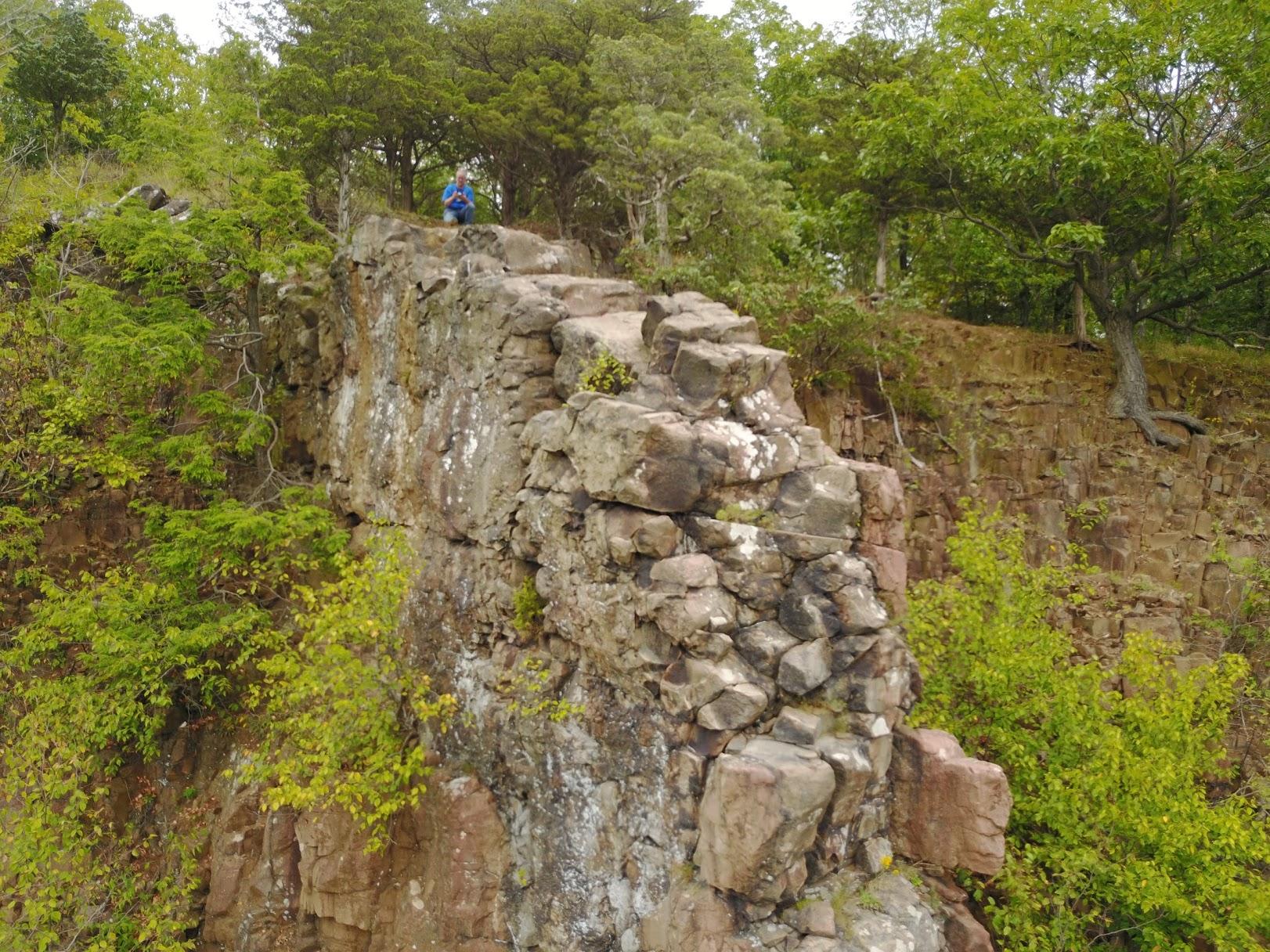 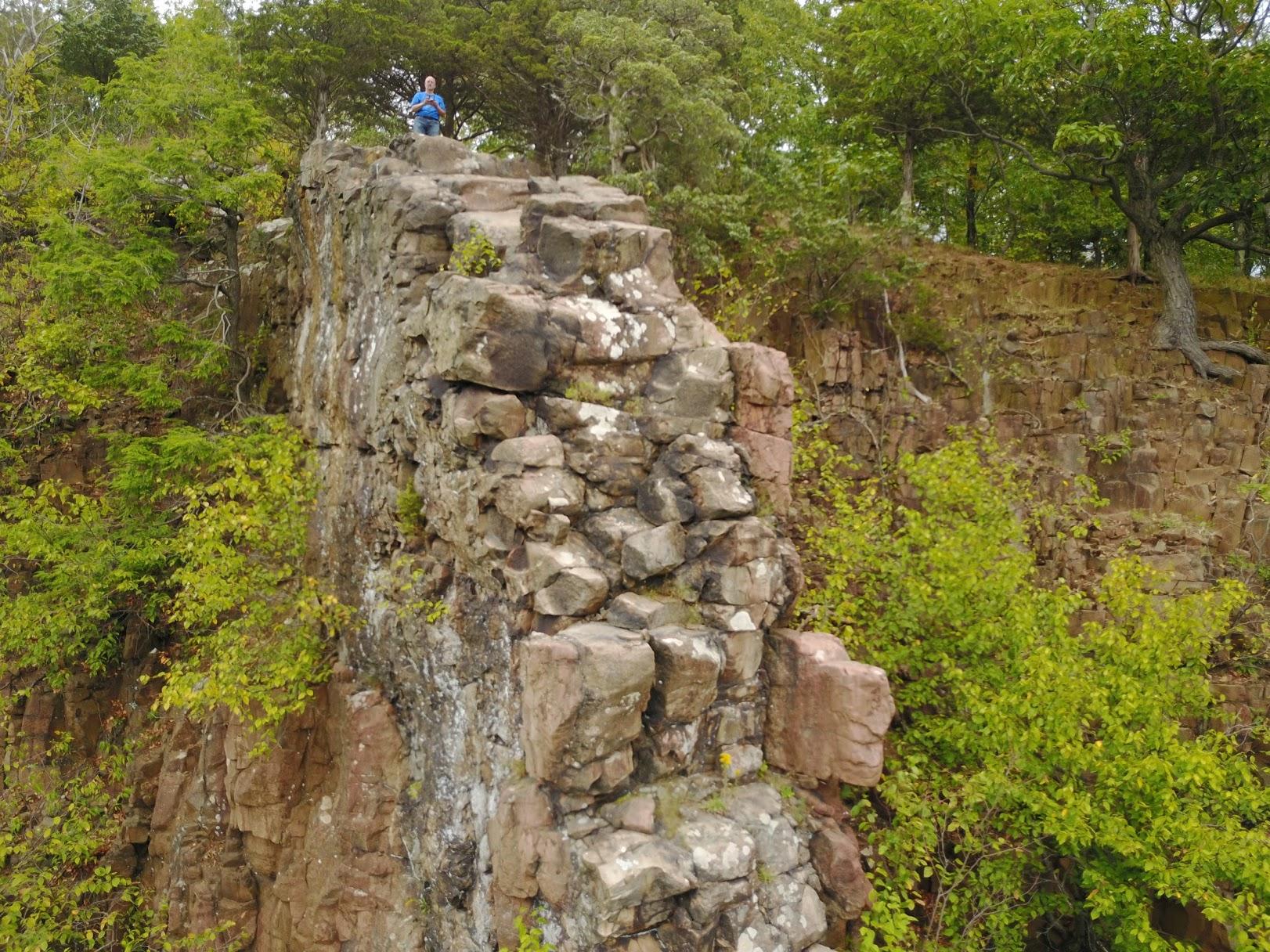 More perspective
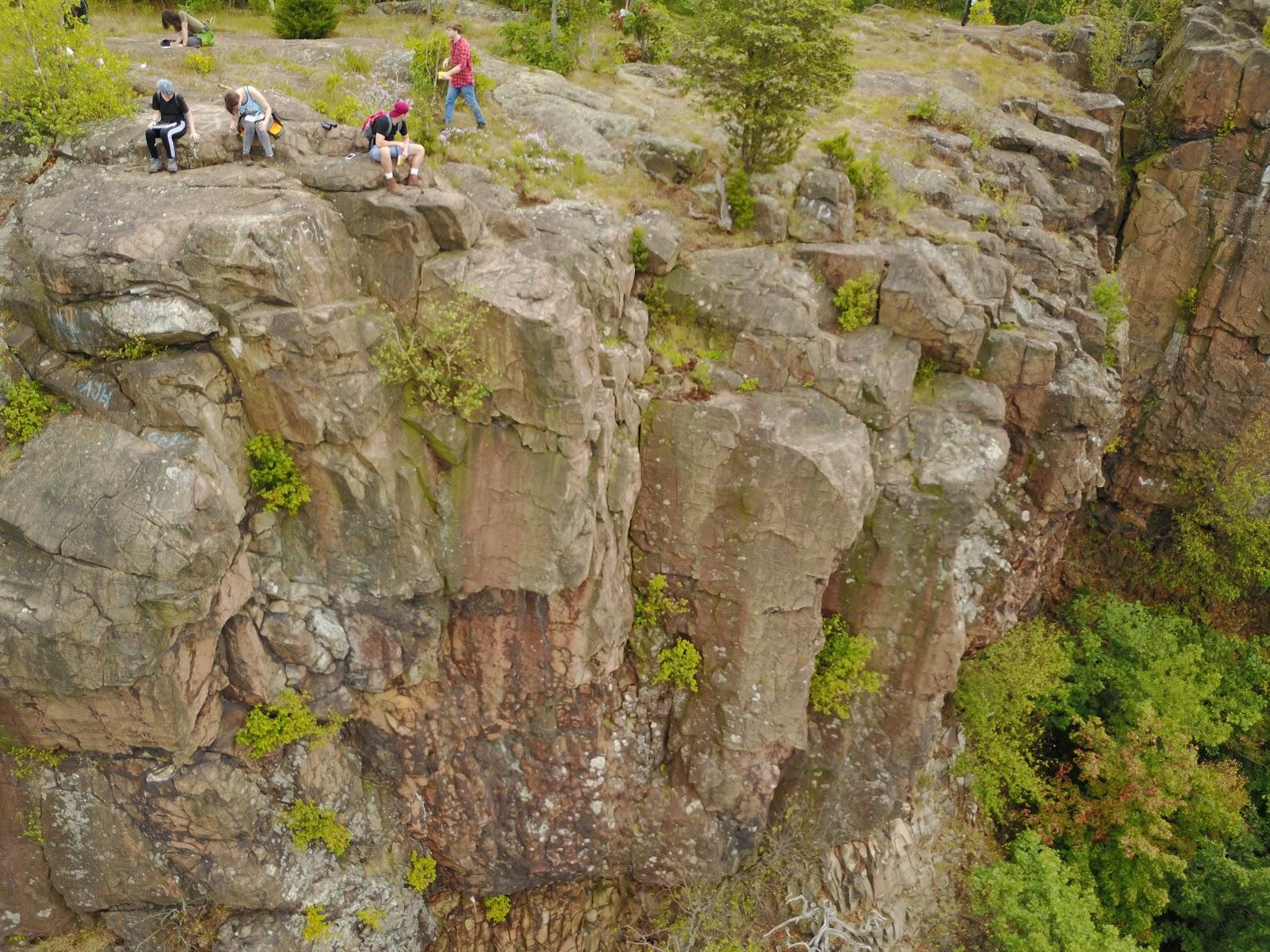 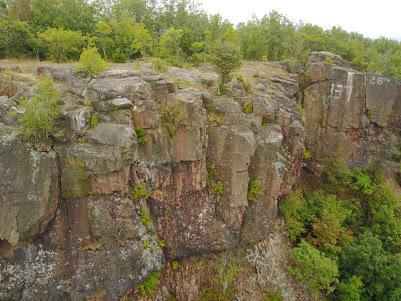 Regulations
Used to be much more burdensome (licensing, etc)
Educational uses now treated like recreational uses
Need to be aware of where you are flying (and where you shouldn’t)
Flight restrictions
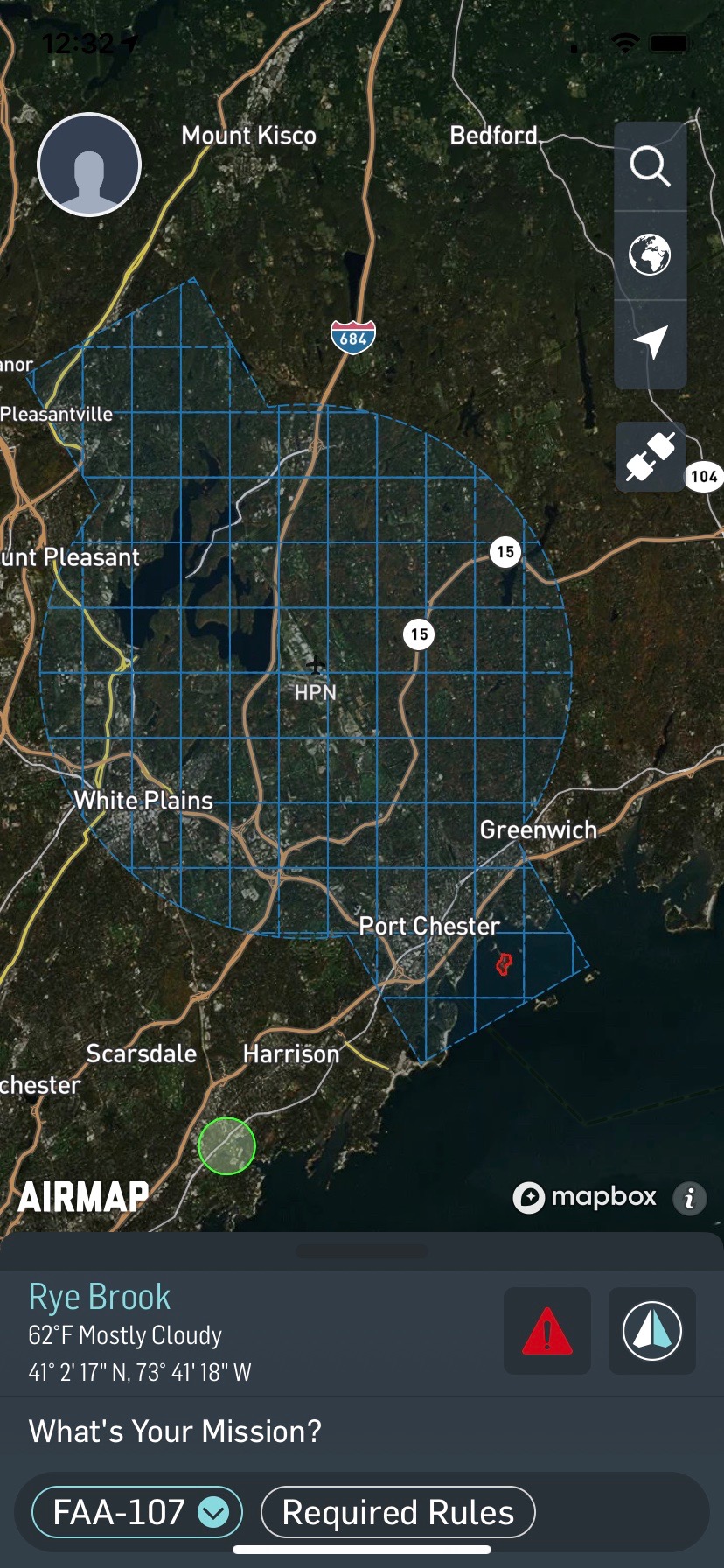 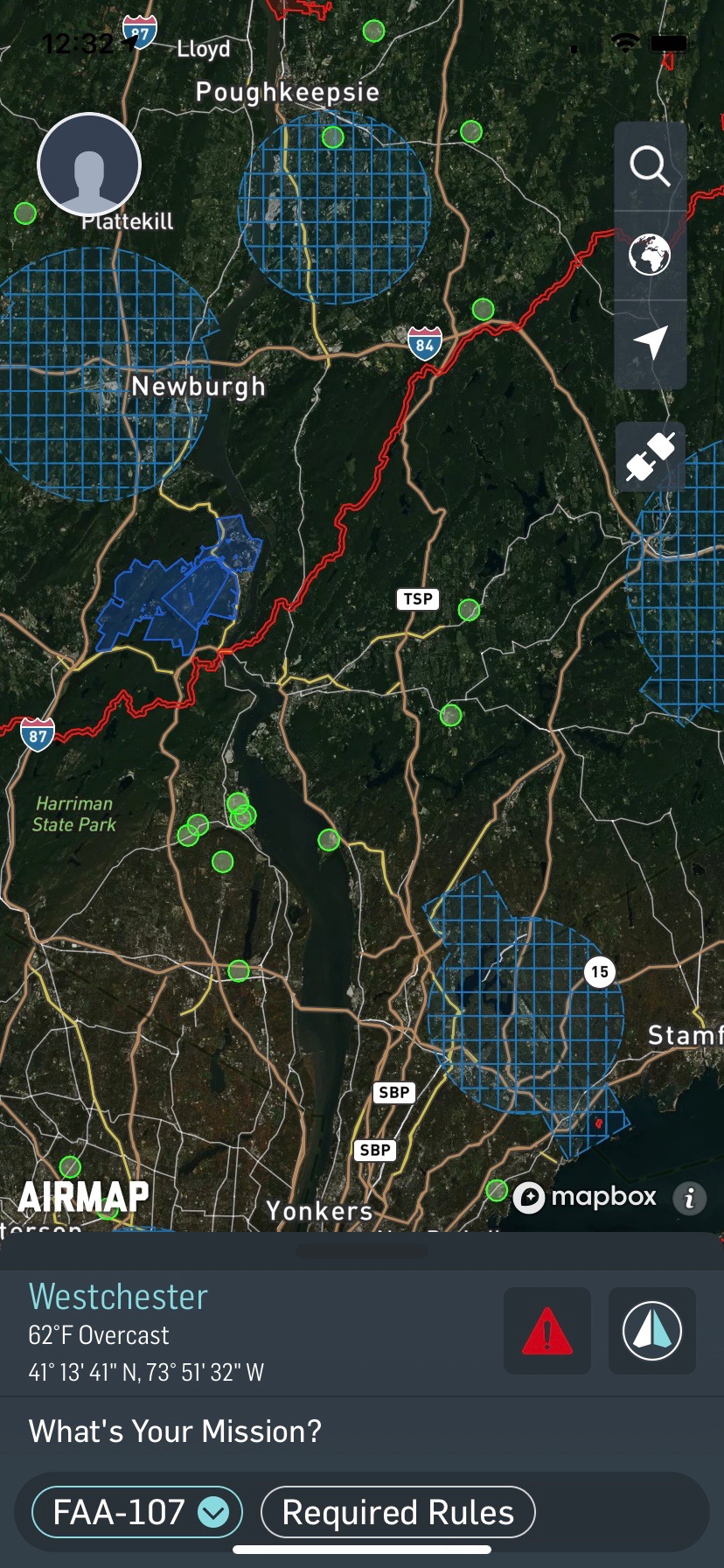 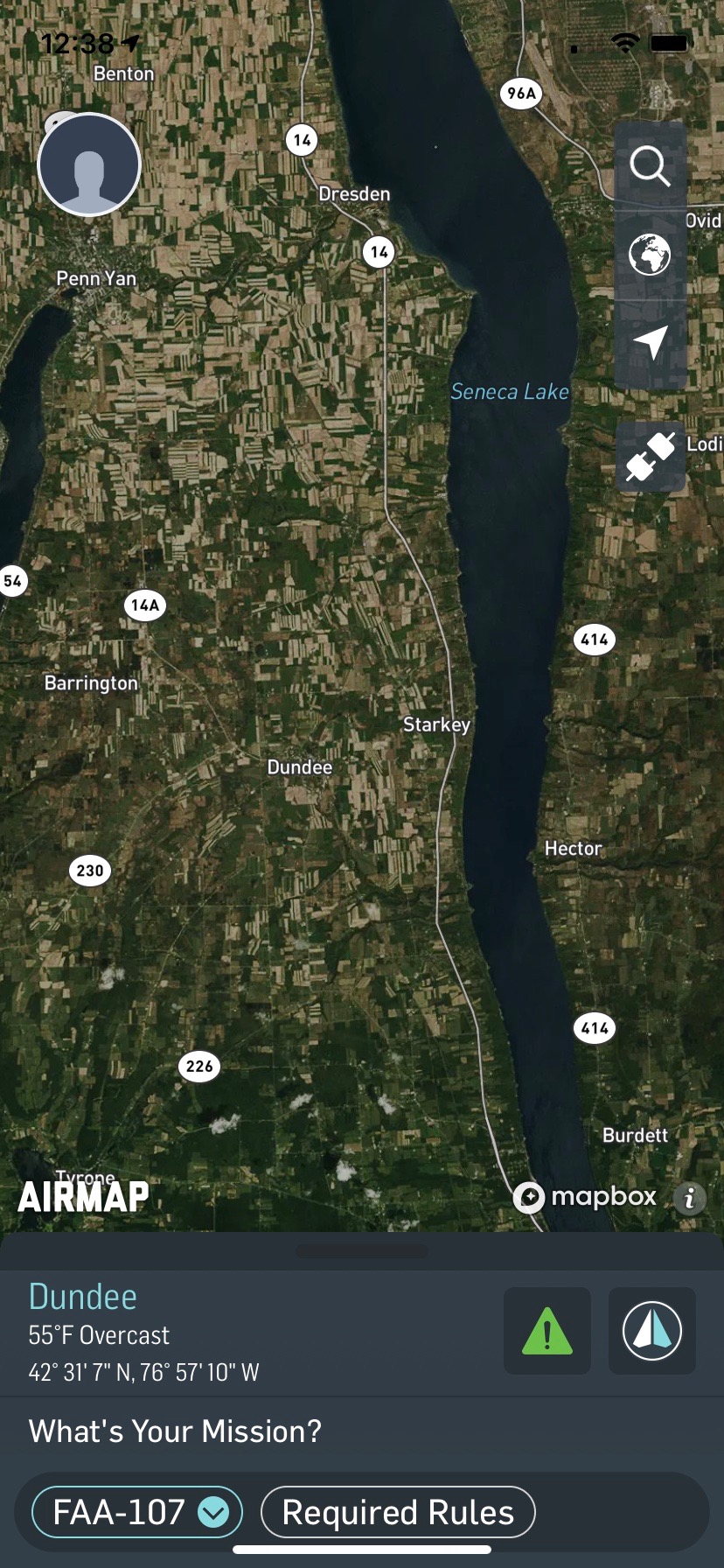 Photogrammetry
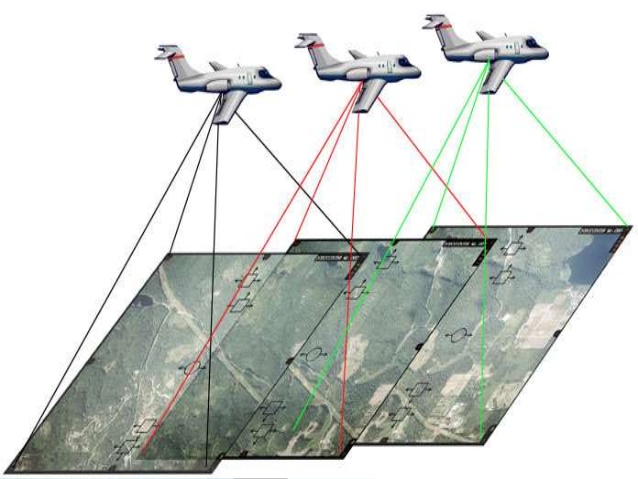 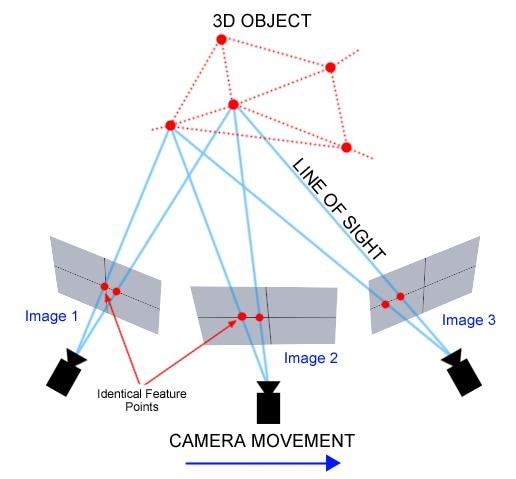 Higby Mountain example - raw images
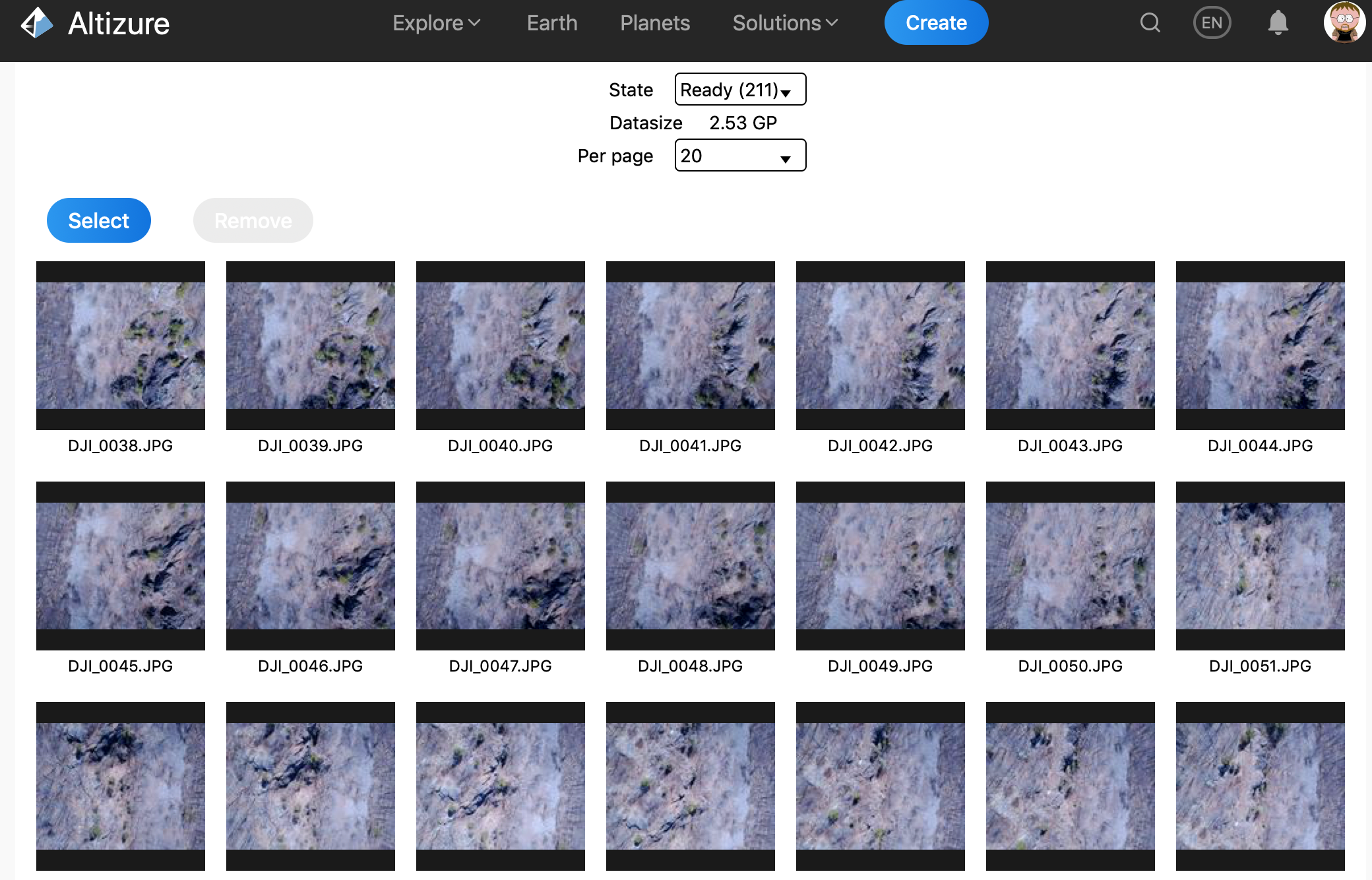 Higby Mountain example - 3D model
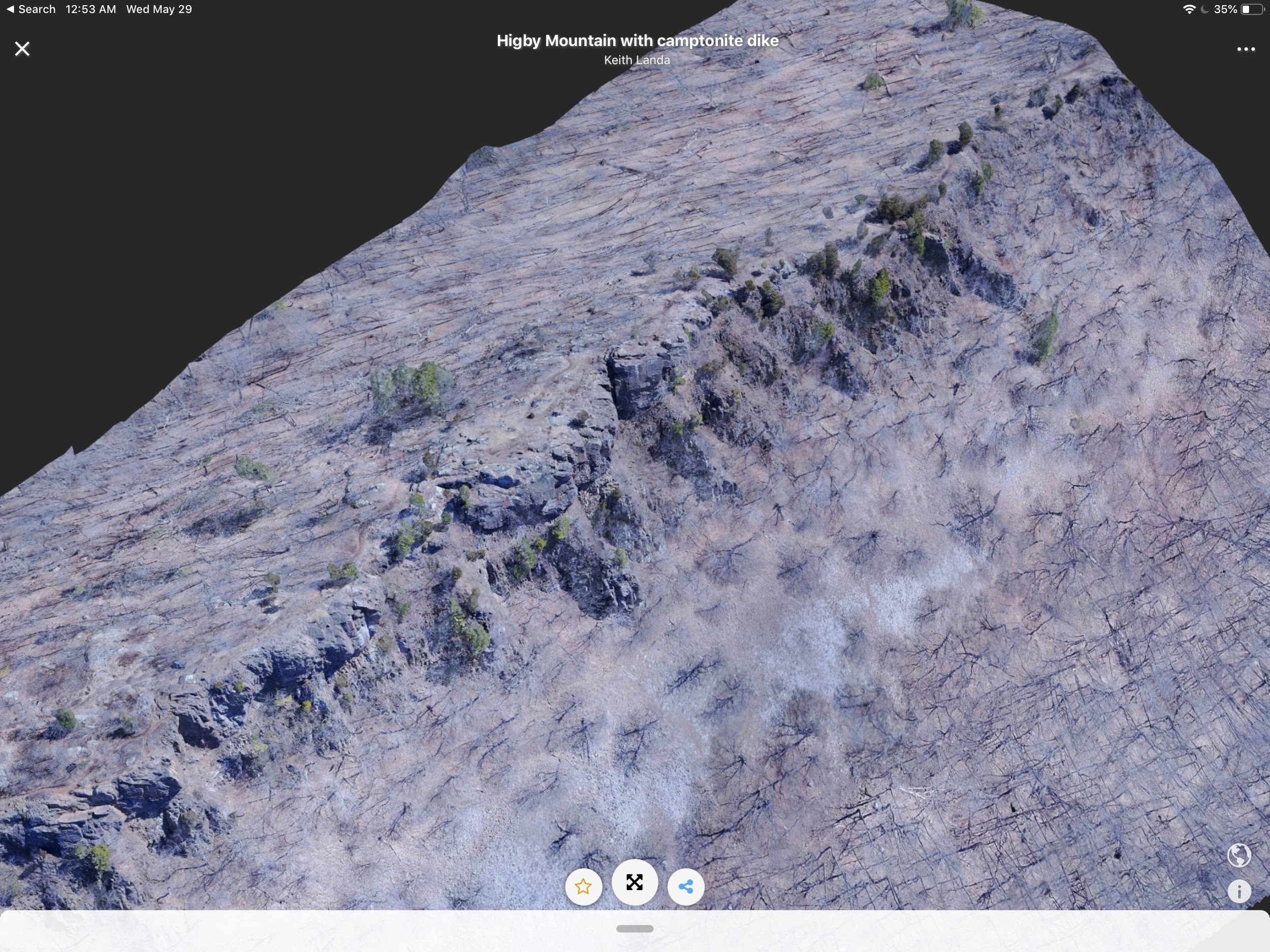 Higby Mountain example - camptonite dike
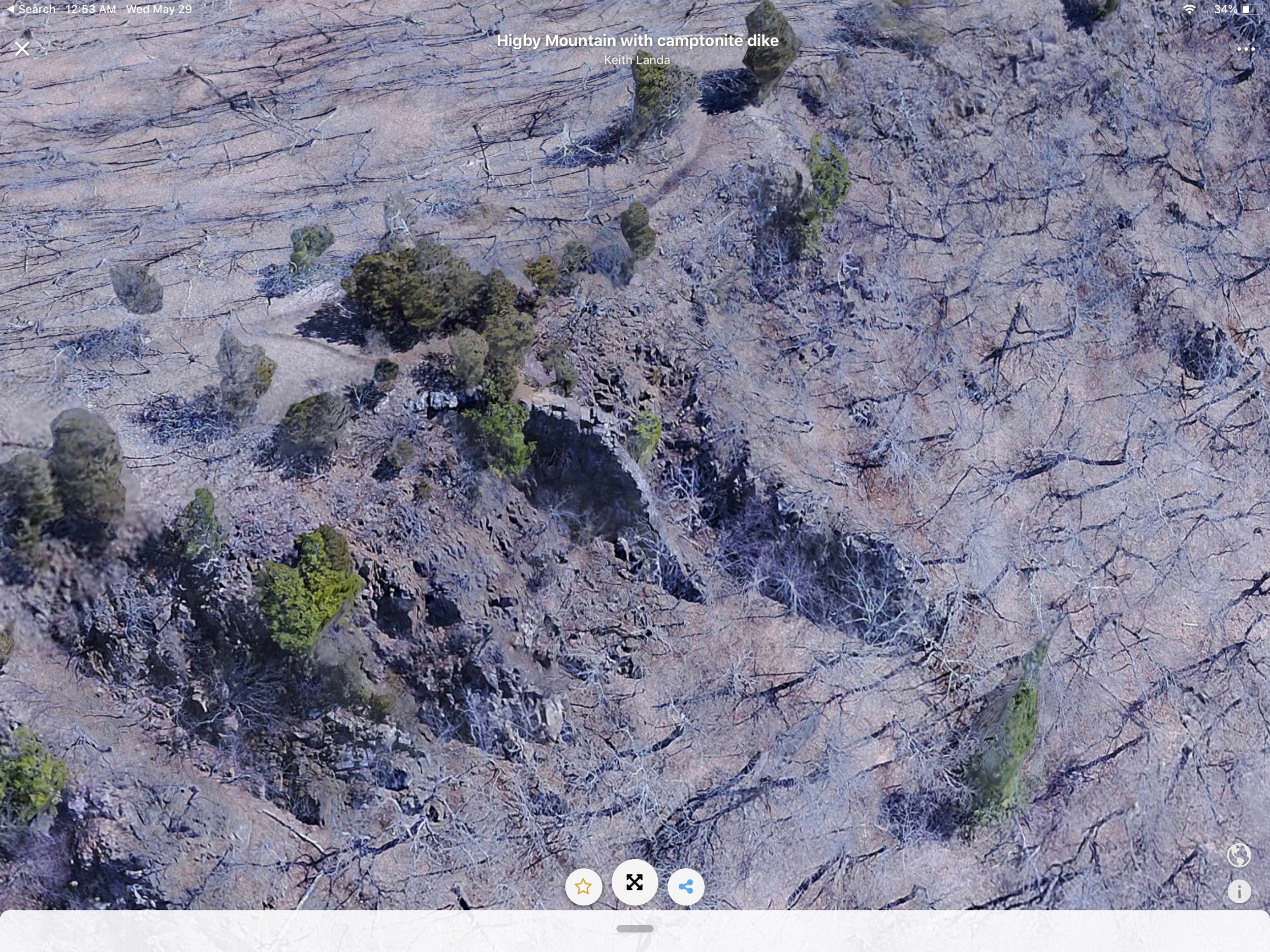 I-684 roadcut
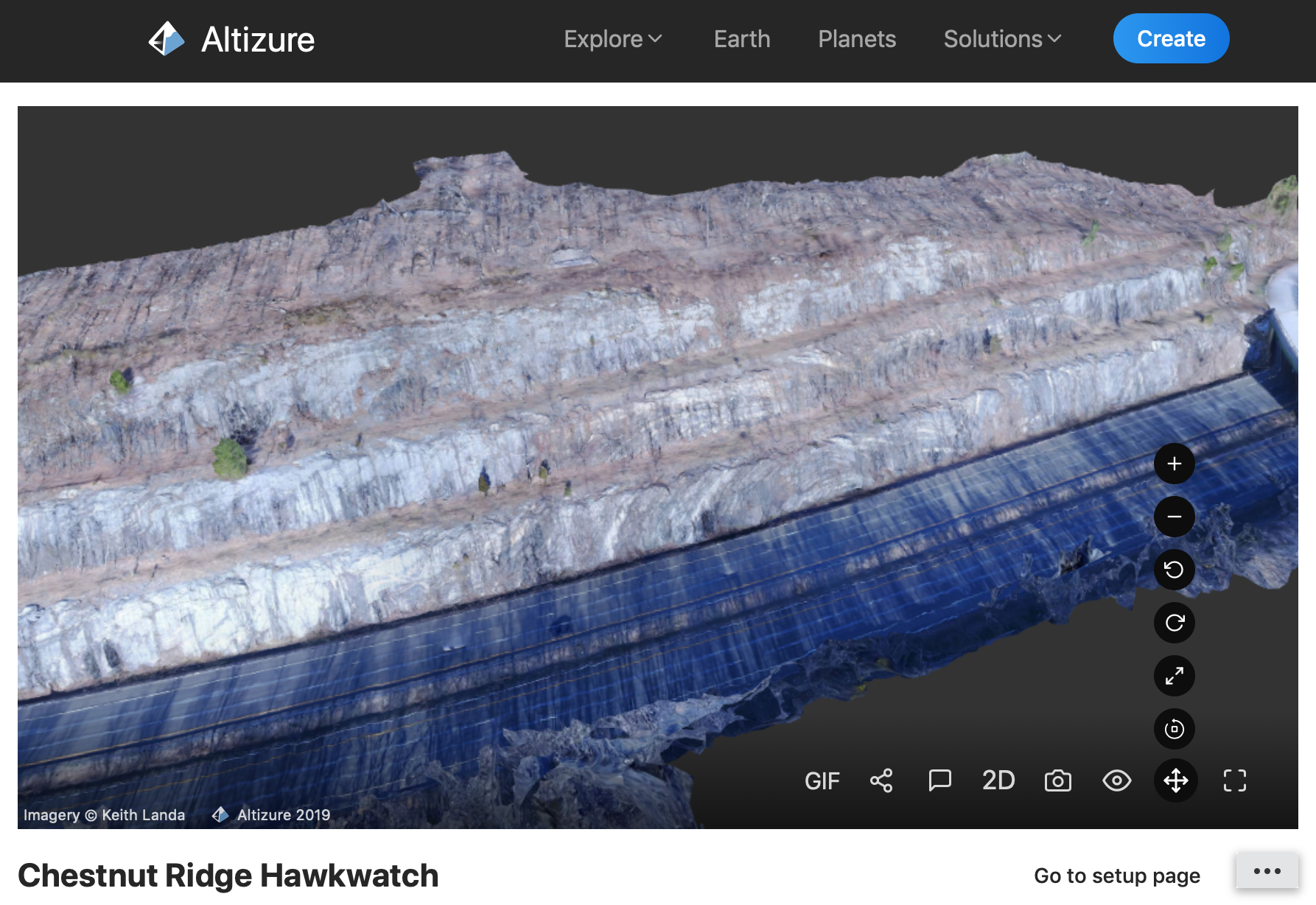 Flight control apps
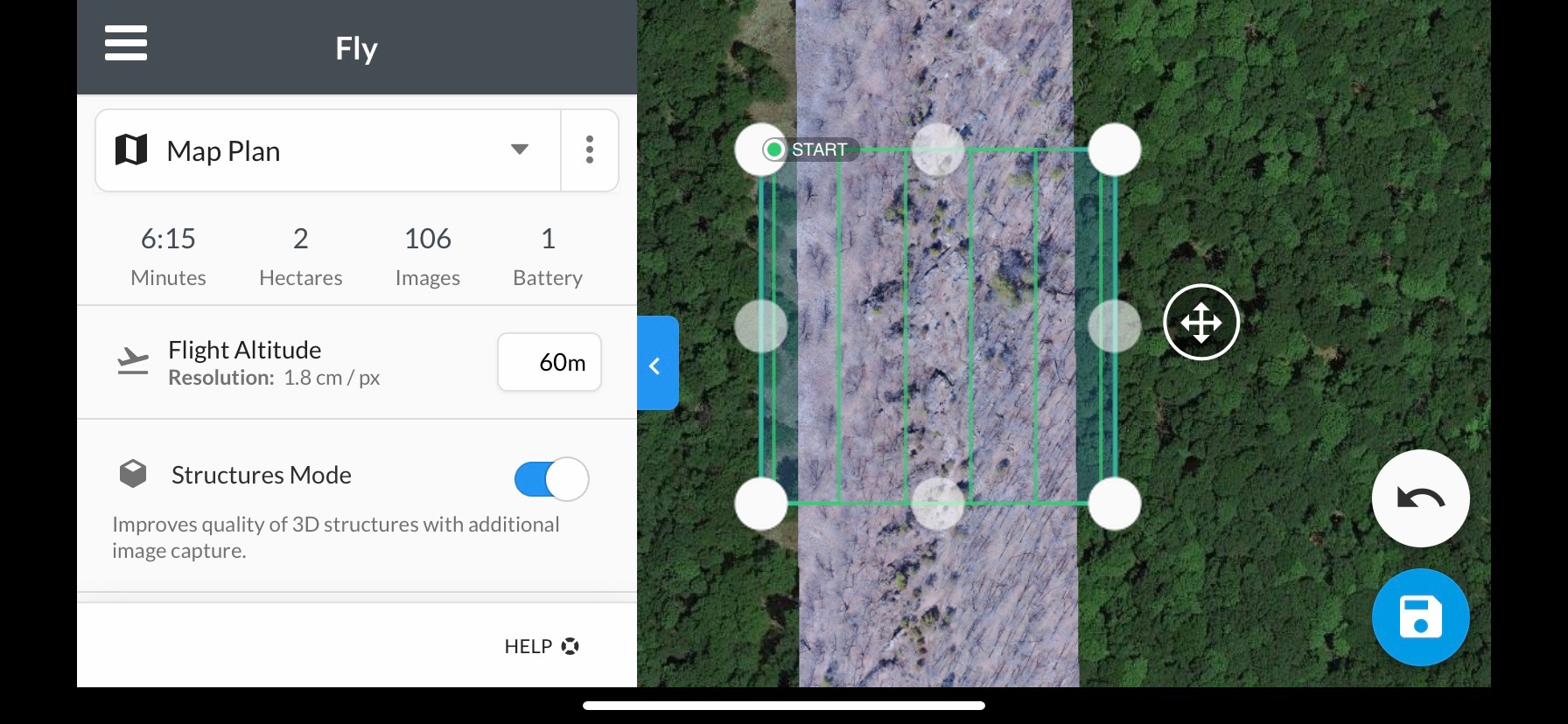 Lidar mapping
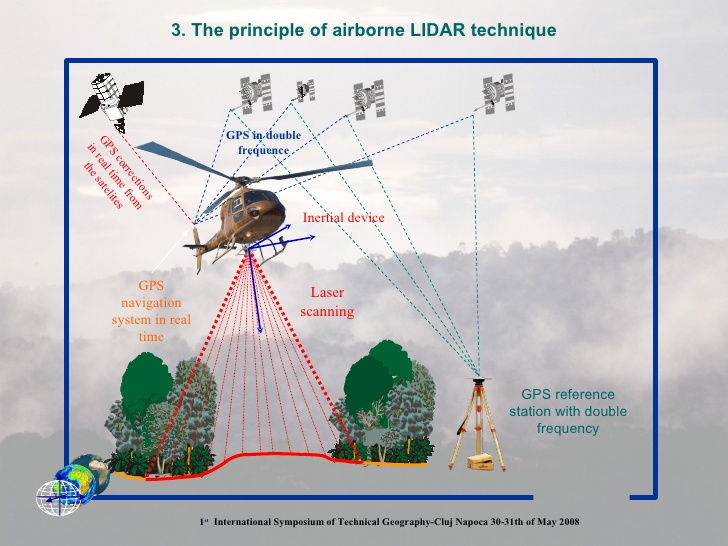 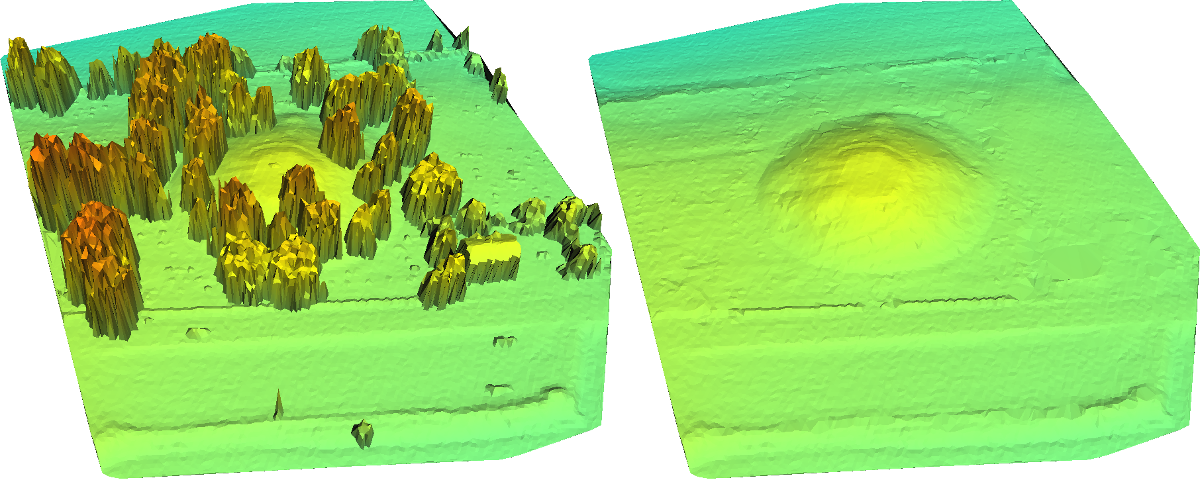 Multispectral mapping
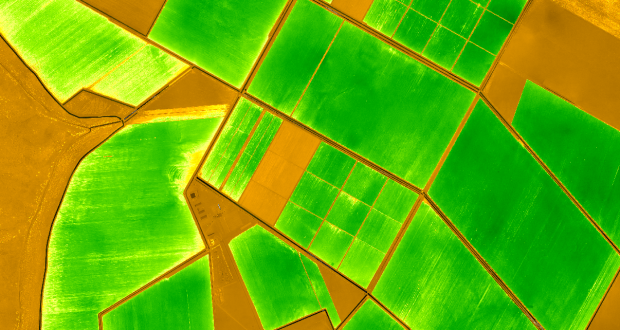 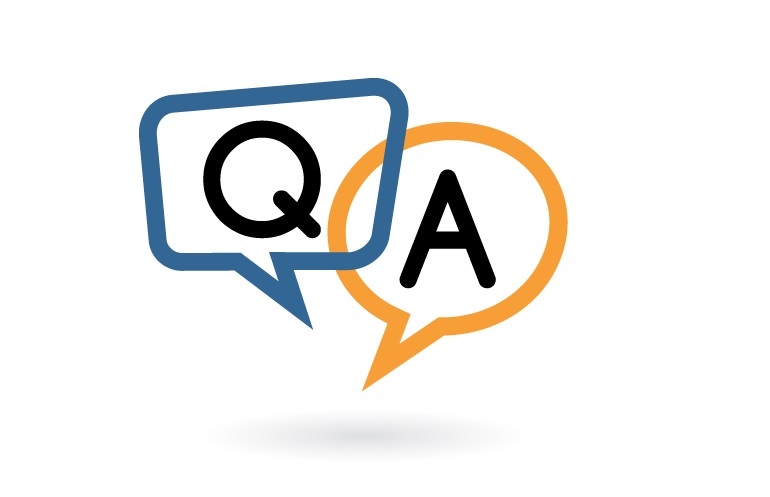 Keith Landa - keith.landa@purchase.edu